Wisconsin Society of Pharmacy Students
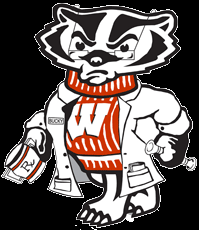 General Meeting
November 7th, 2016
5:00 pm
Agenda
Announcements
Nick Capote, PGY2
Awards!
Dinner!
New MEDiC Liaison!
The new MEDiC Council has been finalized…

Congratulations to our new MEDiC Liaison, Kate Berlin!
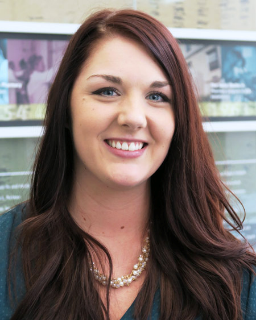 Updates From Student Senate
Career Fair – Thank you!!

School Wide Food Drive – competition between houses

Leadership 
List of positions will be sent out 
Colloquium for informal leadership on CV

Rho Chi Private Tutors 

School Calendar adjustments – Board of Visitors
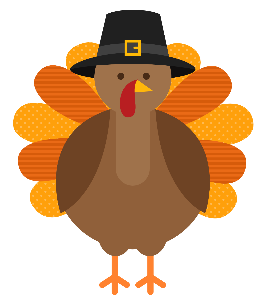 Networking Luncheon
WHAT: Luncheon with pharmacists to provide students an opportunity to meet pharmacy professionals from a variety of backgrounds, learn about possible career choices, and practice their networking skills

WHEN: Tuesday November 15, 2016 from 12:00-1:15PM

WHERE: The School of Pharmacy Commons

Cost: $5
MRM Recap
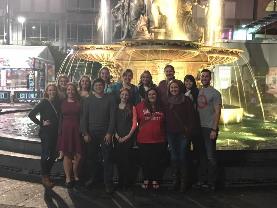 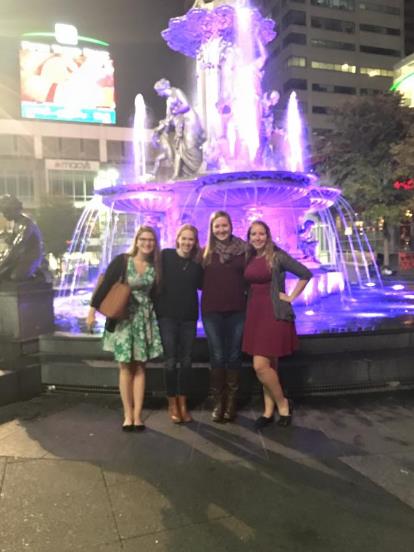 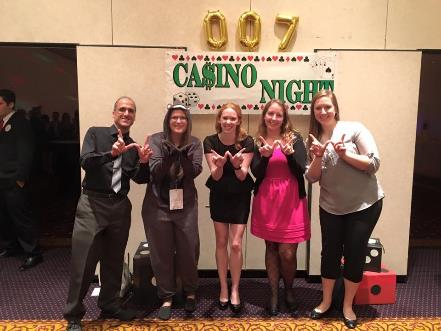 [Speaker Notes: Networked with student pharmacists from 23 other chapters
Attended presentations relating to Generation Rx,,Operation Self Care, Pharmacy Entrepreneurship, Residency Preparedness 
Participated in the next step of the policy proposal process]
“90 Second Policy Challenge: October 2016”
Provider Status Update:
Background
Current Cosponsor Count: H.R.592 - 293 | S.314 - 51
California’s Medicaid Program to Cover Pharmacists’ Services

Local:
Priority: Medicaid Reimbursement to Pharmacies 

National:
S. 3454 Bill Introduced to Improve Medication Adherences
Time Up!
Nick Capote
THE HOLY COW AWARD!
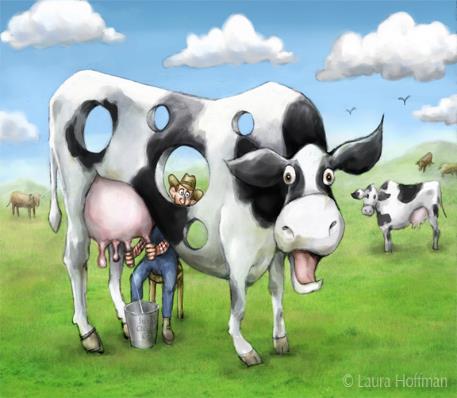 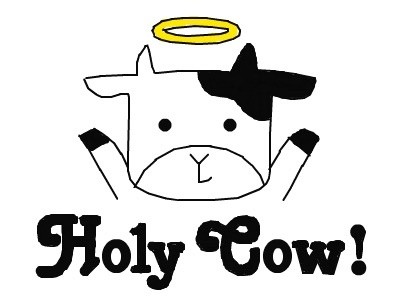 HOLY COW! GREAT JOB!
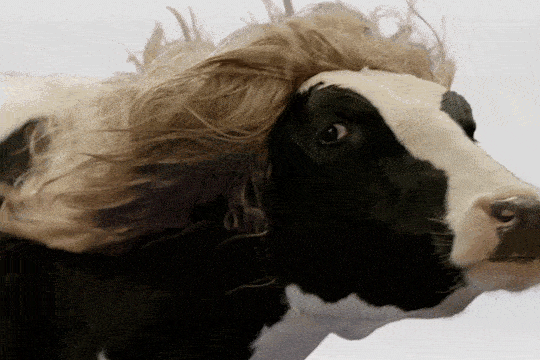 This DPH-1 member has shown great initiative by taking over the role of Pharmflix director. This member has also been involved in several other events pertaining to WSPS.
THE HOLY COW AWARD GOES TO…
Miranda Bowers
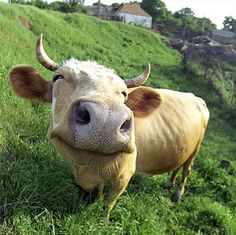 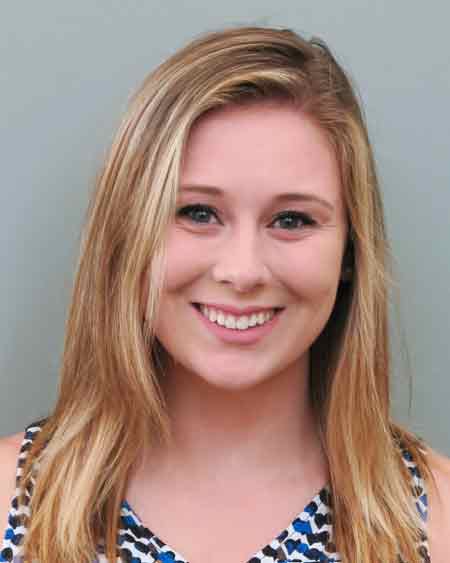 Great Job Miranda!
REMINDERS
CHANGE IN DATE FOR DECEMBER MEETING!

Monday, December 5th at 5pm Room 2002

Now, PIZZA!!!